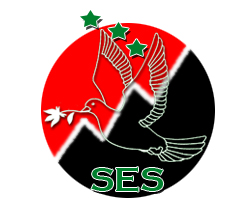 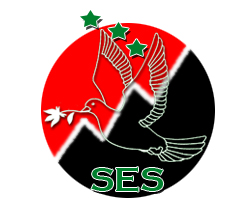 المحاضرة الثانية
المفاهيم الاساسية للمعلومات





سهاد عادل القيسي
SES
Center of Strategic Economical Studies
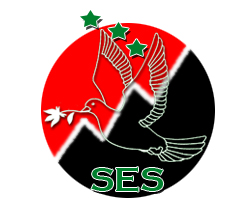 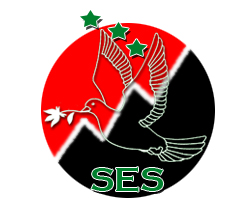 معلومات

احدى مشتقات الفعل (علم) وهو العلم بالشئ.
عملية توصيل حقائق او مفاهيم لغرض زيادة المعرفة.
رسالة تستخدم للتعبير عن حقيقة او مفهوم معين.
الحقائق الموصلة.
وهي تلك المعاني والافكار والحقائق التي يتلقاها الانسان من خلال حواسه المختلفة ،فيدركها فتغير في رصيده المعرفي.
SES
Center of Strategic Economical Studies
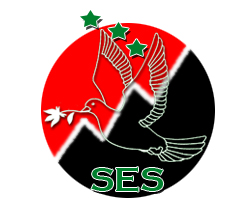 عرفها (لانكستر)
شئ غير محدد المعالم، اذ اننا نحاط علما  بموضوع معين اذا ماتغيرت حالتنا المعرفية بشكل ما.

     لكن (بروكس) عرفها 
بأنها الشئ الذييغير او يعدل من البناء المعرفي للانسان بأية طريقة سواء بالملاحظةالمباشرة لمايرى ويسمع اوالقراءة او مصادر اخرى...وكل معلومة تعدل او تغير هي نتيجة عملية للمعلومات، لانها تعمل على تنشيط نظامنا العصبي من مصدر خارج عقولنا او ادمغتنا.
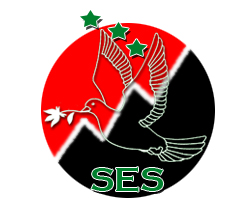 SES
Center of Strategic Economical Studies
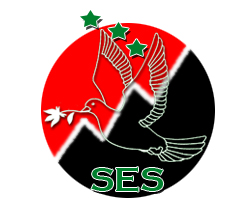 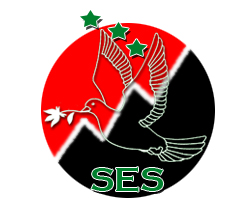 ”هي خاصية البيانات الناتجة او المنتجة منها والعملية قد تكون نقل البياناتاو اختيار البيانات وتنظيمها.“              روبرت هايز

تعريف البيانات
”هي المادة الخام المسجلة كرموز او هي ارقام او جمل او عبارات يمكن للانسان تفسيرها او تحليلها“
SES
Center of Strategic Economical Studies
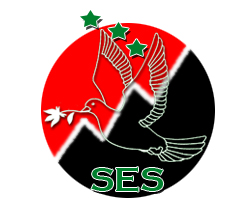 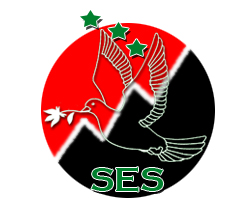 ”اما المعلومات هي نتائج التفسيرات او التحليلات الناتجة من تجهيز البيانات كالنقل والاخبار والتحليلوتظهر بشكل تقرير مركب ويبنى على حقائق ونظريات مسلم بها“

اما المعرفة“ فهي الافكار والمفاهيم والحقائق المستنتجة من مجموعة هذه التقارير“
SES
Center of Strategic Economical Studies
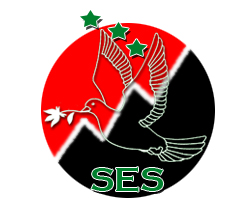 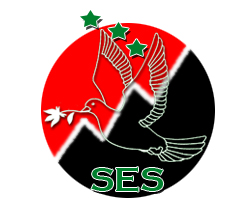 نظرية حلزون الصمت

أن وسائل الإعلام الجماهيرية قادرة ليس فقط على صياغة الواقع وإنما على خلق واقع جديد.
SES
Center of Strategic Economical Studies
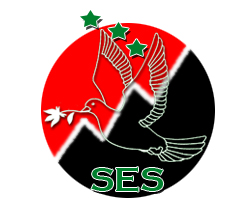 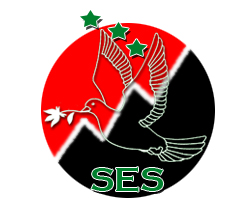 نظريه لولب الصمت مبنية  من مرحلتين:

في المرحلة الأولى  تقوم وسائل الإعلام الجماهيرية بإعاده صياغة واقع يستند عليه إجماع كاذب وهمي 

2) في المرحلة الثانية الواقع الوهمي يحقق نفسه    ويتحول إلى واقع حقيقي.
SES
Center of Strategic Economical Studies
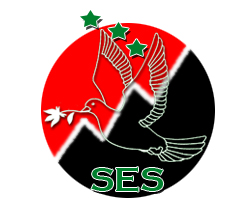 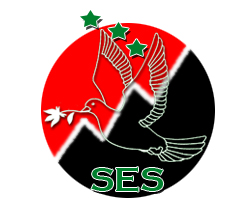 نظرية حلزون الصمت
اللولب

هذا التغيير يحصل لأن الكثيرين يتركون رأيهم ويتبعون الإجماع الوهمي.
SES
Center of Strategic Economical Studies
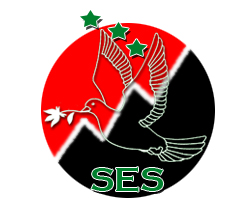 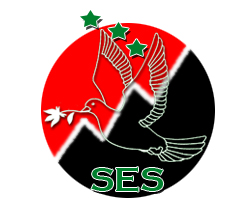 نظرية حلزون الصمت

أن وسائل الإعلام الجماهيرية قادرة ليس فقط على صياغة الواقع وإنما على خلق واقع جديد.
SES
Center of Strategic Economical Studies